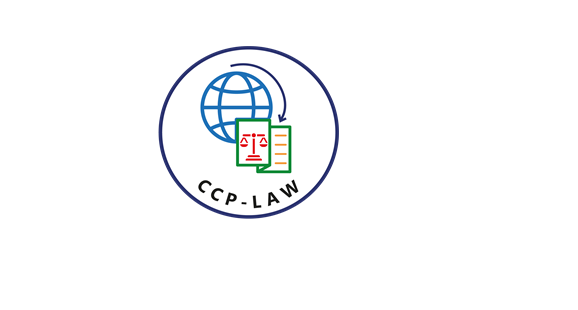 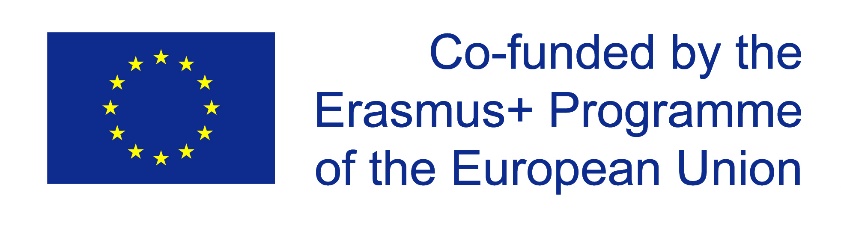 CCP-LAW
Curricula development on Climate Change Policy and Law
Subject title: Alternative Dispute Settlement Mechanisms for Climate Justice
Instructor Name: Dr. Sashikala Gurpur, Dr. Sujata Arya
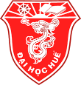 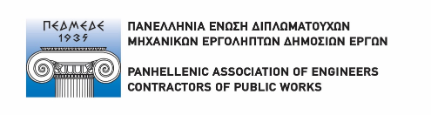 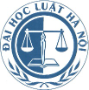 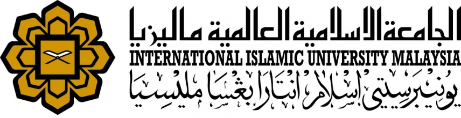 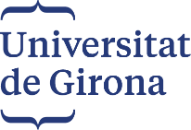 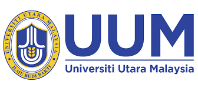 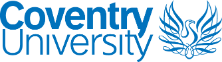 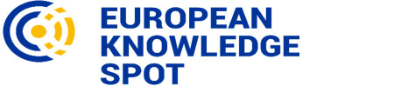 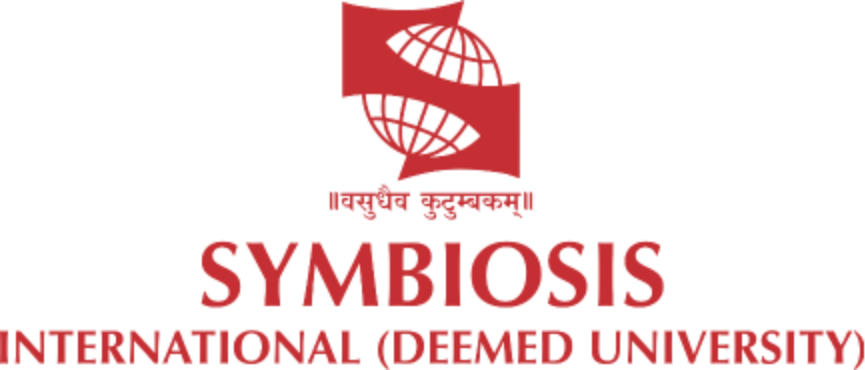 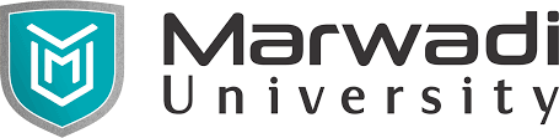 Project No of Reference: 618874-EPP-1-2020-1-VN-EPPKA2-CBHE-JP: 
The European Commission's support for the production of this publication does not constitute an endorsement of the contents, which reflect the views only of the authors, and the Commission cannot be held responsible for any use which may be made of the information contained therein.
Introduction
In Ernest Hemingway’s novel The Sun Also Rises (1926), one of the characters explains how he became bankrupt. “Two ways.  Gradually and then suddenly.” This description of a slow lead-up to precipitous decline aptly describes the scenario Earth currently faces. It is at a tipping point. The impact of human-induced climate change is hitting home hard, triggering a flurry of fault-finding and mutual blame.  So far as the inevitable legal claims are concerned, an enduring narrative is that of the environmental crusader making a stand for justice in the courts. Yet, that narrative is incomplete, for there is no single paradigm of dispute or disputant that is amenable to a ‘one size fits all’ approach. Because the reality is much more complex, there is plenty of room for alternative dispute resolution (ADR) in the forms of arbitration and mediation. ADR can play important alternative, supportive and transformative roles in resolving climate change disputes, which may be defined broadly as disputes arising out of or in relation to the effects of climate change and climate change policy.
Introduction
Dispute resolution mechanisms and climate change-related disputes
In light of increasing awareness of and efforts expended toward addressing climate change, appropriate dispute resolution mechanisms to resolve cases that may arise both from these initiatives and from activities related to the climate change agenda must inevitably be considered.  In this regard, the ICC Commission Report[8] has identified the following sources from which climate change-related disputes may arise:
(1)       contracts relating to the implementation of energy or other systems transition, mitigation or adaptation measures, in line with commitments under the Paris Agreement;
(2)       contracts without any specific climate-related purpose or subject-matter, but under which a dispute involves or gives rise to a climate or related environmental issue; and
(3)       submission or other specific agreements entered into to resolve existing climate change or related environmental disputes potentially involving impacted groups or populations.[
The Role of Alternative Dispute Resolution Mechanisms
The Role of alternative dispute resolution in accessing and achieving justice As mentioned above that accessing and achieving the justice is one of the most important goals of the sustainable development stream, alternative dispute resolution has proved as reasonable and successful methods may play an alternative role to traditional methods, especially if it is put into the consideration, the enormity of problems and obstacles which from the official judicial authorities and national courts suffer. Therefore, ADR as an alternative method for settlement disputes and an indispensable approach for accessing and achieving justice cannot be ignored. ADR comprises a group of non-traditional dispute resolution methods, such as negotiation, conciliation, mediation, and arbitration. These mechanisms play a role is similar to the role of the official judiciary system for resolving the disputes between different entities, physical or legal, but the ADR methods may are distinguished with a more cost-effective, time-efficient, flexible, and consensual solving process.
Dispute resolution mechanisms and climate change-related disputes
Dispute resolution mechanisms and climate change-related disputes
In light of increasing awareness of and efforts expended toward addressing climate change, appropriate dispute resolution mechanisms to resolve cases that may arise both from these initiatives and from activities related to the climate change agenda must inevitably be considered.  In this regard, the ICC Commission Report[8] has identified the following sources from which climate change-related disputes may arise:

(1)       contracts relating to the implementation of energy or other systems transition, mitigation or adaptation measures, in line with commitments under the Paris Agreement;
(2)       contracts without any specific climate-related purpose or subject-matter, but under which a dispute involves or gives rise to a climate or related environmental issue; and
(3)       submission or other specific agreements entered into to resolve existing climate change or related environmental disputes potentially involving impacted groups or populations
Arbitration and Mediation
Arbitration, as a private form of litigation, is widely favored worldwide for resolving disputes, particularly in cross-border matters, due to its flexibility, neutrality, and efficiency compared to traditional litigation. It allows parties to choose arbitrators with expertise in specific fields, such as climate change, and offers flexibility in procedural matters. Arbitral institutions are increasingly accommodating environment-related disputes, providing timely resolution through interim measures and emergency arbitration. Moreover, foreign arbitral awards are recognized and enforced in numerous jurisdictions under the New York Convention, making arbitration a preferred choice for international dispute resolution.
Mediation is also an alternative but non-judicial mode of dispute resolution that can be utilised in addressing climate change-related disputes. It can be a more flexible mode of resolving such disputes.  Parties may opt to appoint a mediator who is an expert on the specific matter involved in the dispute in order better to facilitate a mutually acceptable settlement agreement between and among the parties involved. 
Mediation can be included, along with arbitration, as part of a multi-tiered dispute resolution mechanism. Currently, parties remain likely to submit mediated settlement agreements to an arbitral tribunal in order to enforce them as arbitral awards. This is primarily because awards are more widely recognised and enforced under the New York Convention, as previously discussed. This is, however, a matter which the Singapore Mediation Convention 2018 seeks to address by providing for the direct enforceability of mediated settlement agreements along broadly similar lines to awards
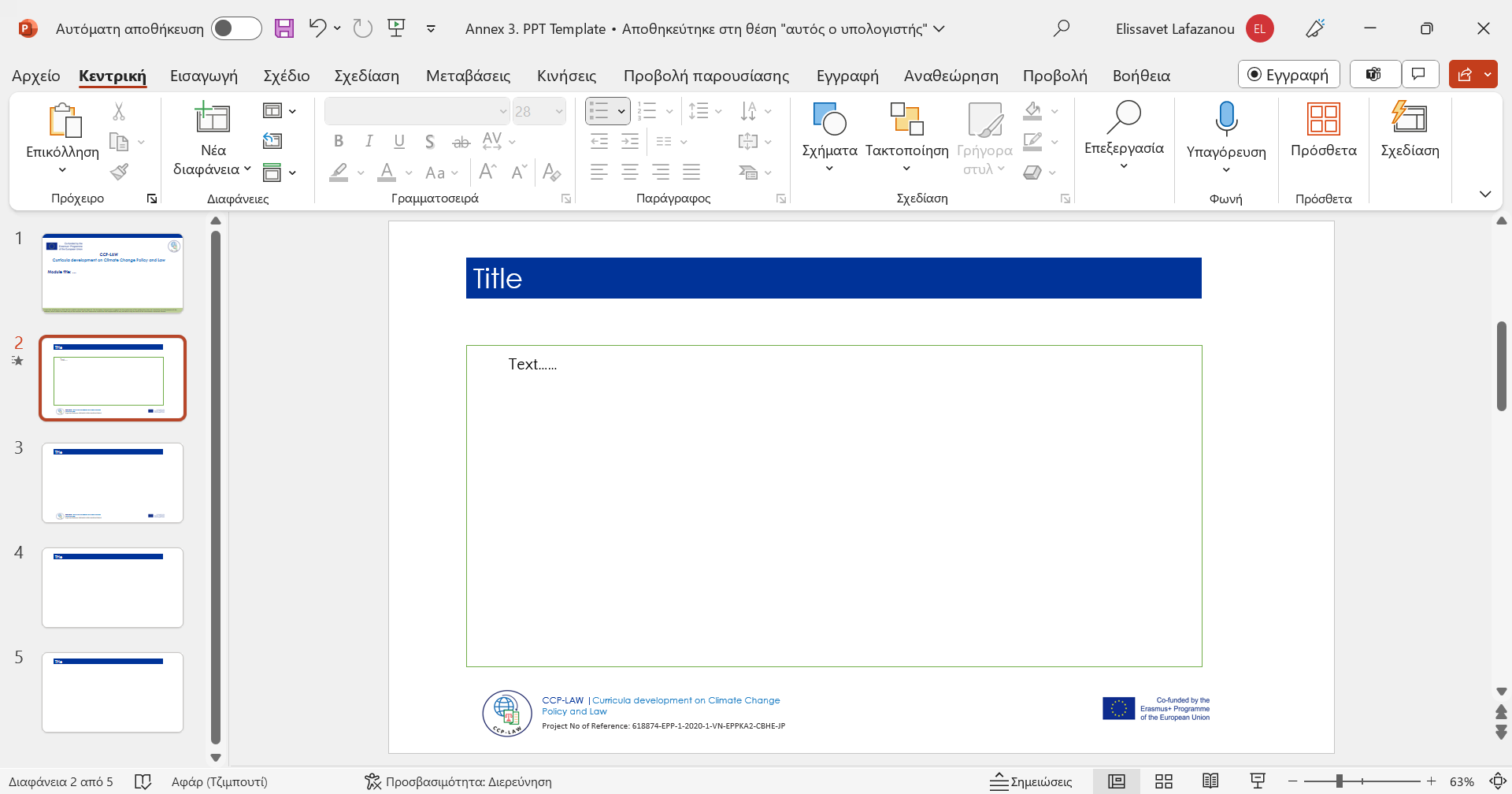 Conclusion
ADR (Alternative Dispute Resolution) has the potential to significantly influence the discourse on climate change by transcending the traditional divide between commercial interests and environmental concerns. Recognizing the interconnectedness of these issues, ADR can foster a new legal narrative that integrates environmental considerations into arbitration and mediation processes. While not imposing a moral obligation on arbitrators or mediators to prioritize environmental interests, ADR encourages a reasoned discourse that promotes rational responses to climate change challenges. Ultimately, ADR offers a multi-faceted approach to addressing the complexities of climate change, making it a valuable tool in climate change mitigation efforts.